HRVATSKI NOVAC
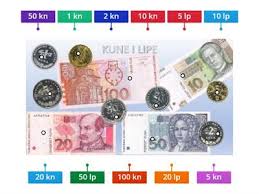 Kukas Bojana, prof.defektolog
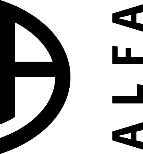 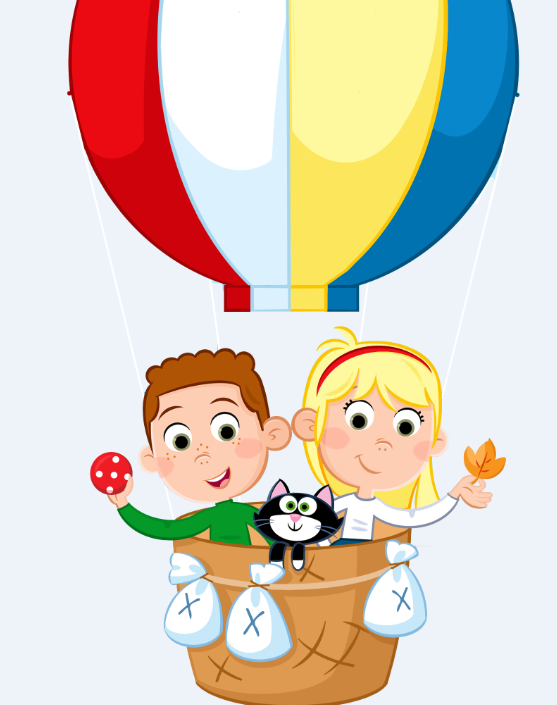 Hrvatski novac
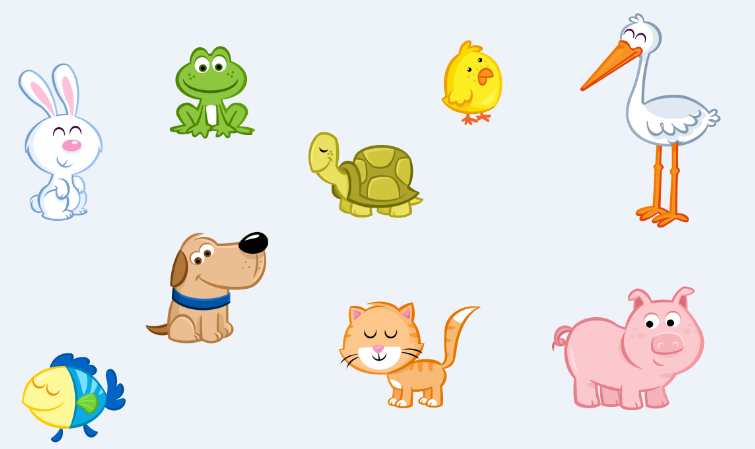 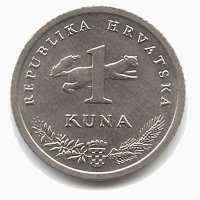 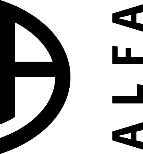 KUNA

Mala, brza životinja mekog krzna.
Hrani se miševima i drugim malim životinjama. Jako voli jaja i med.
Poznata je i po tome što se po njoj zove naš novac.
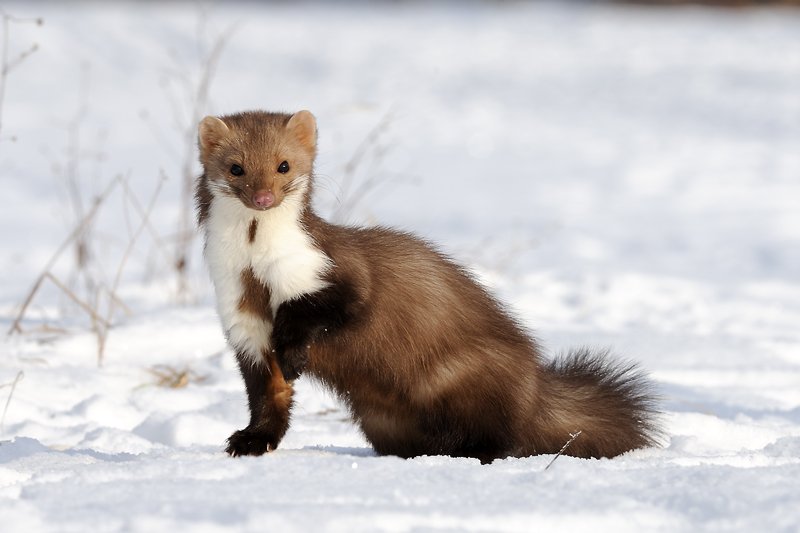 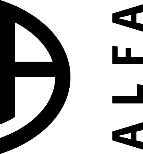 HRVATSKI NOVAC
KOVANICE
NOVČANICA
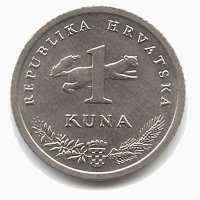 1 kuna – 1 kn
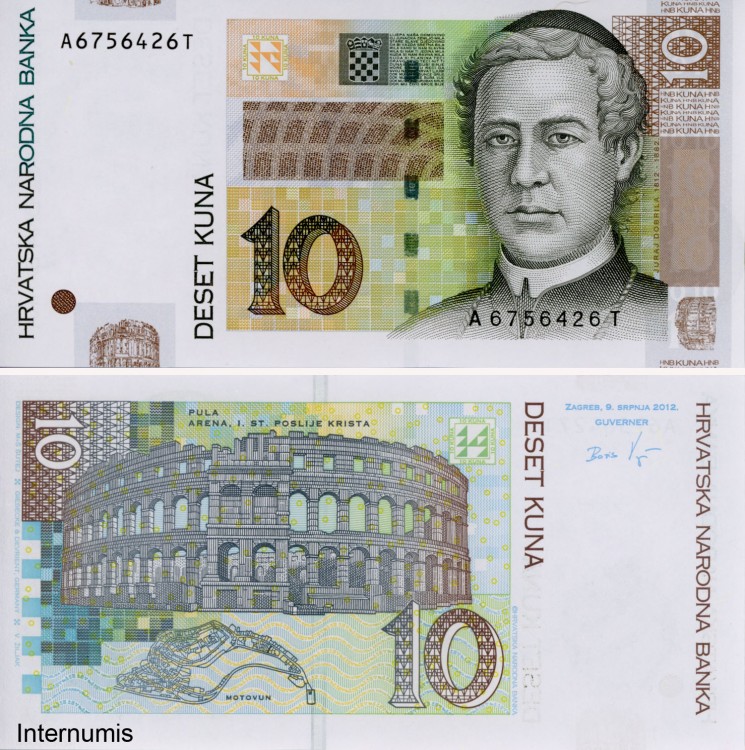 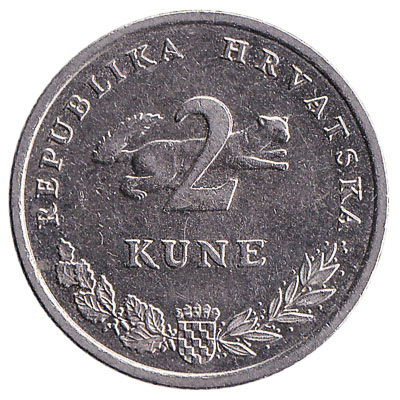 2 kune – 2 kn
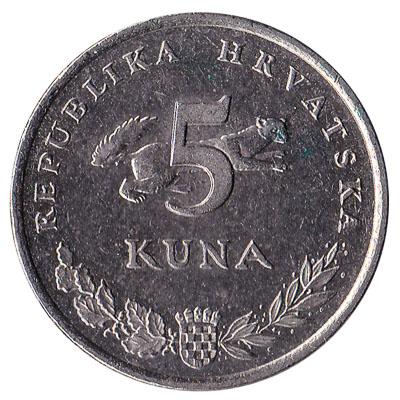 10 kuna – 10 kn
5 kuna – 5 kn
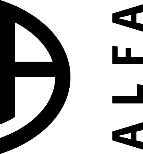 Poveži životinju sa kovanicom.
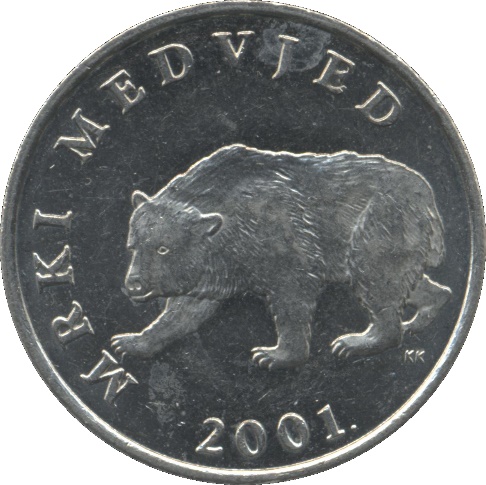 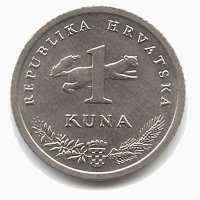 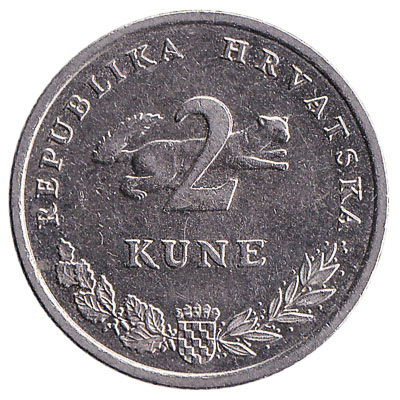 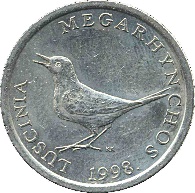 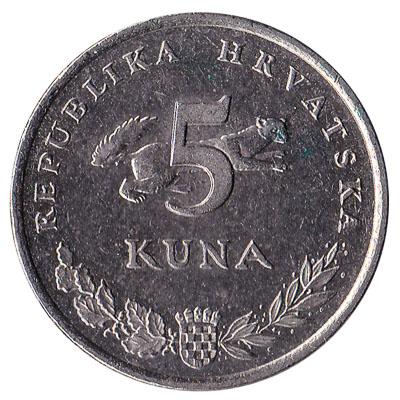 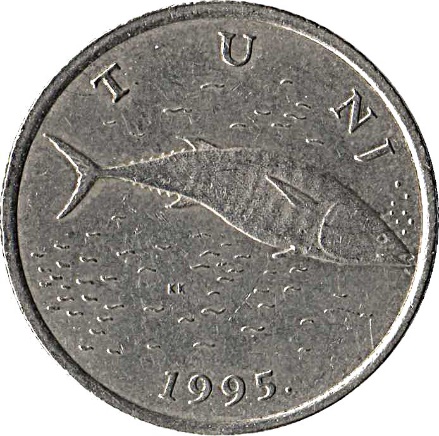 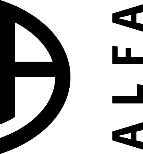 Zamisli da imaš jednu novčanicu od 10 kn.
Što sve za nju možeš kupiti tako da potrošiš sav novac?
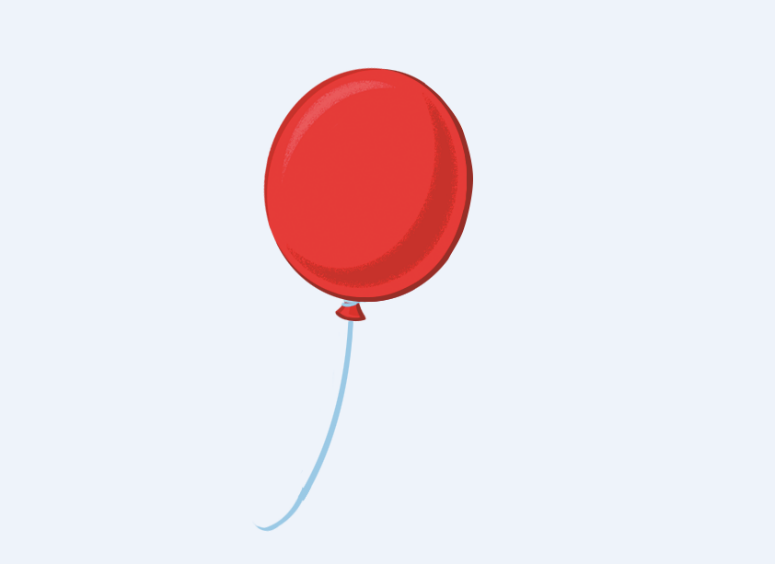 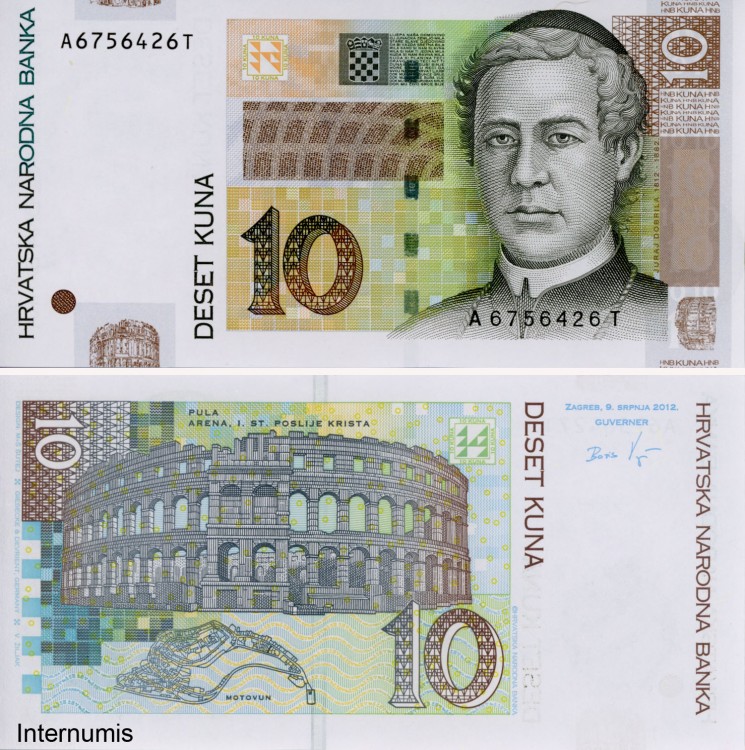 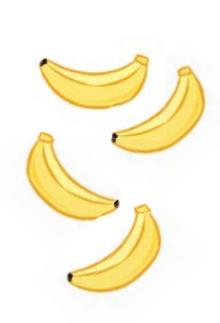 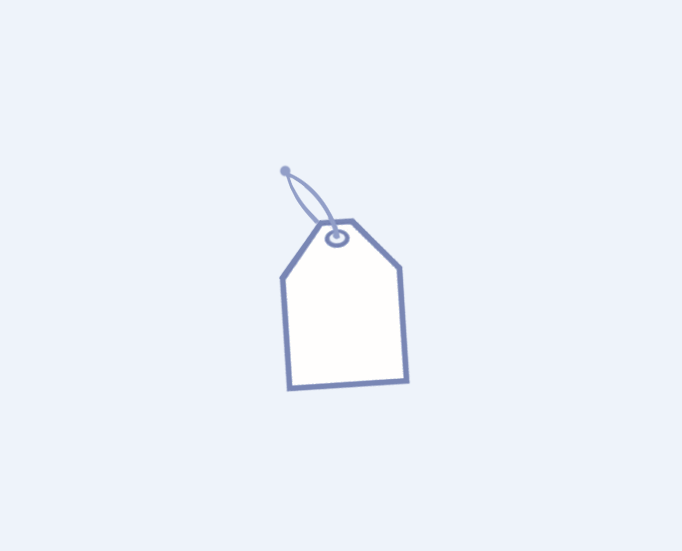 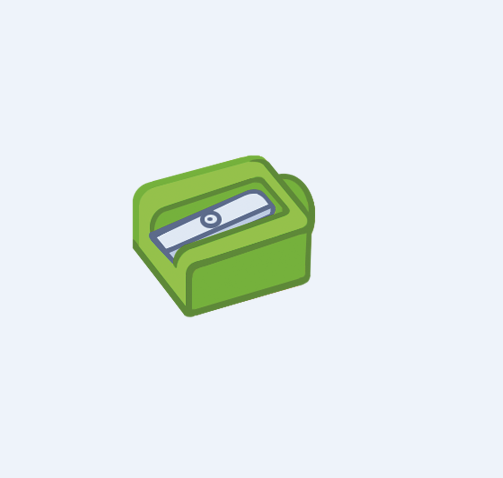 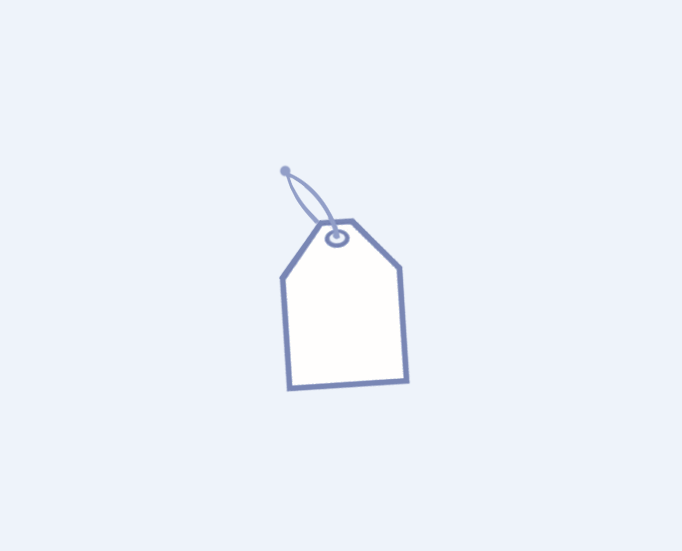 4 kn
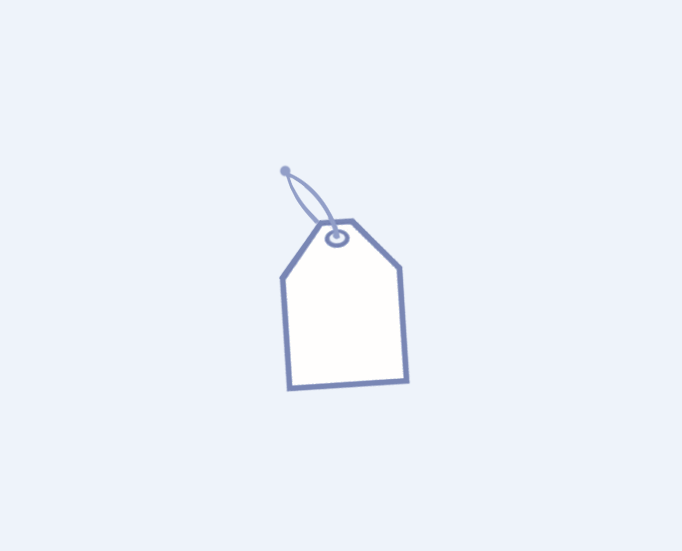 1 kn
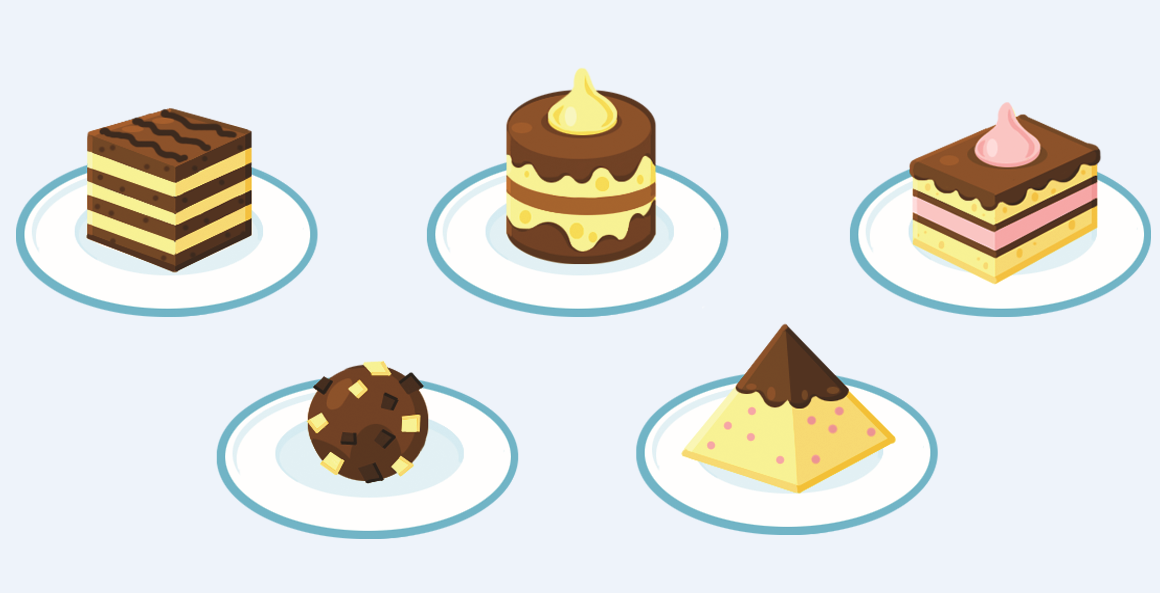 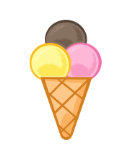 2 kn
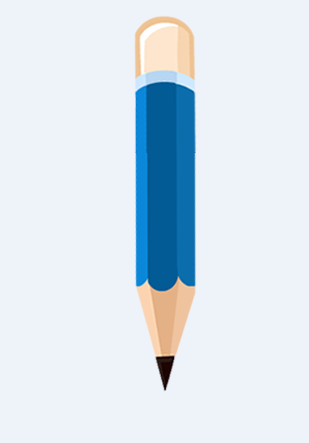 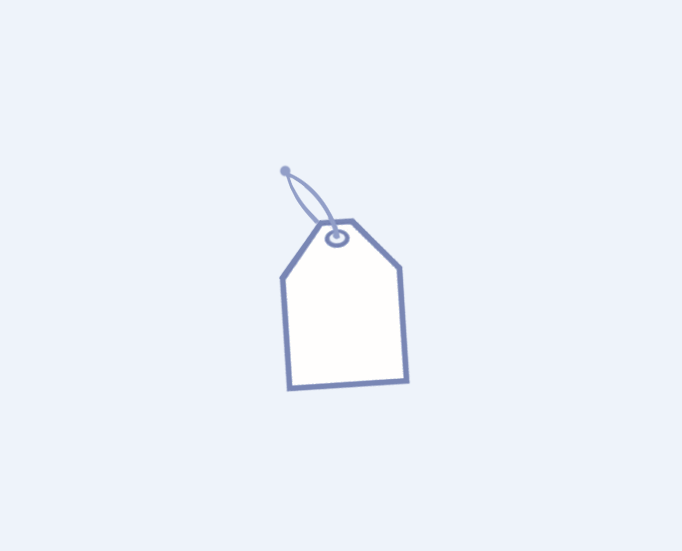 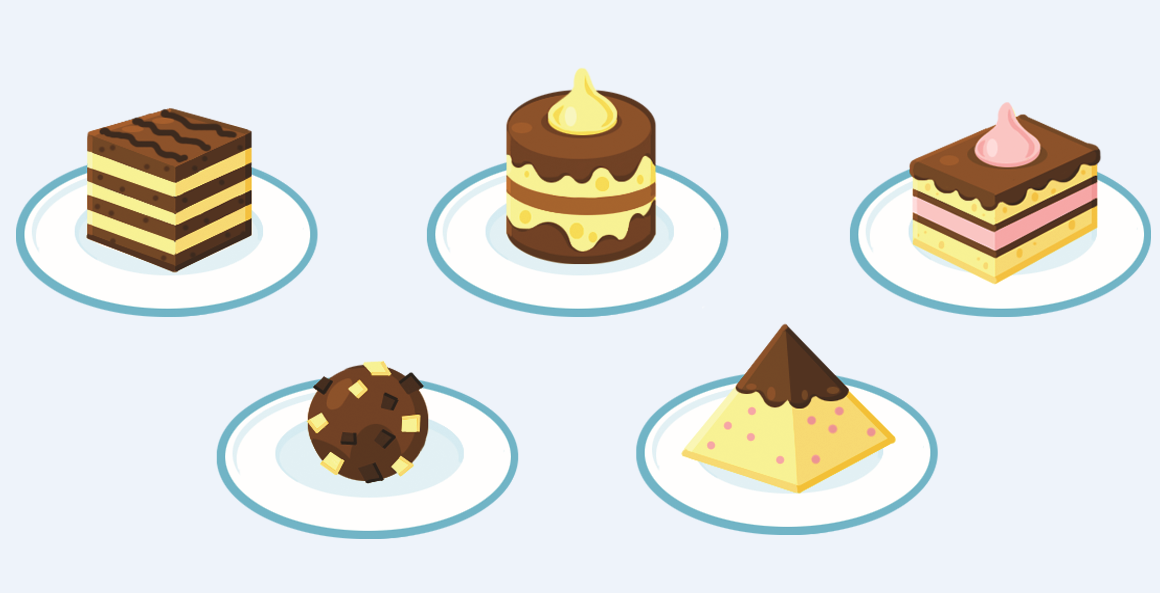 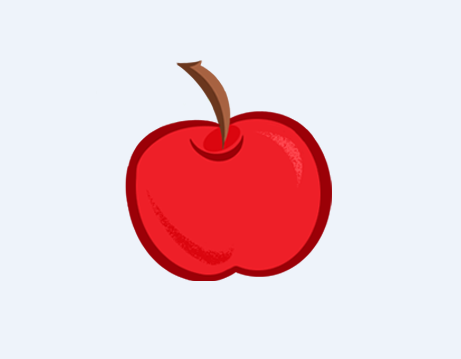 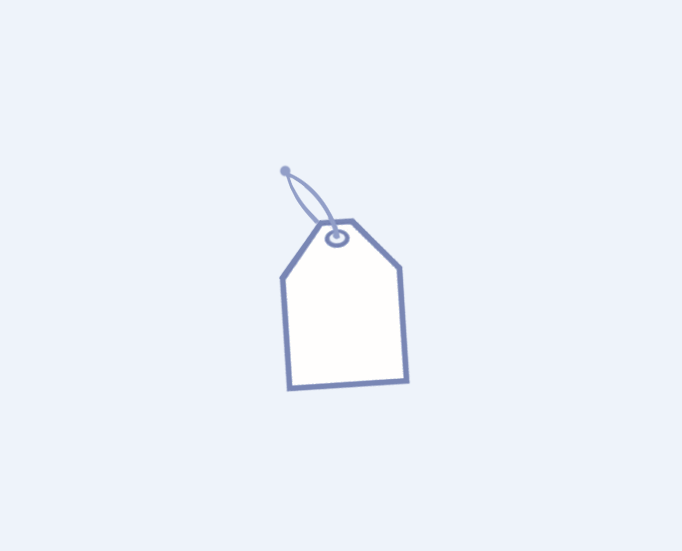 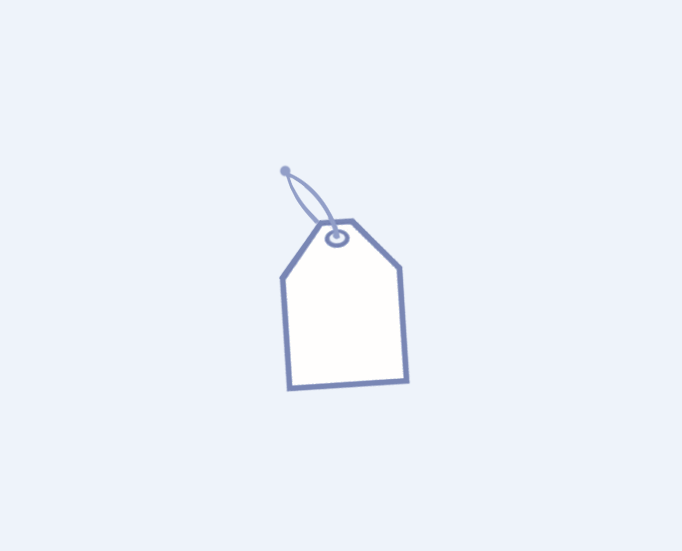 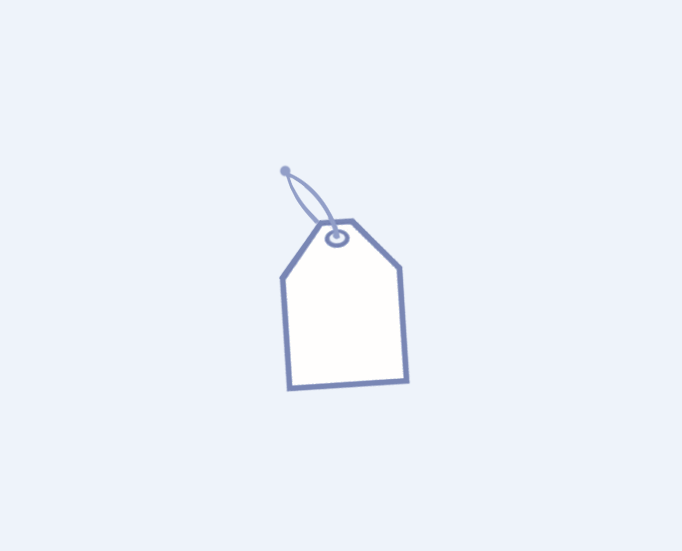 7 kn
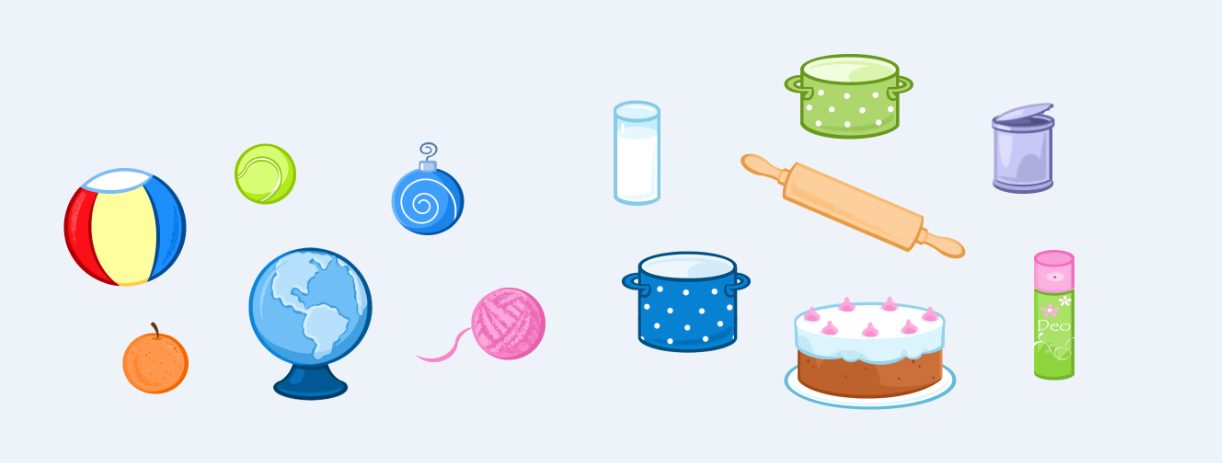 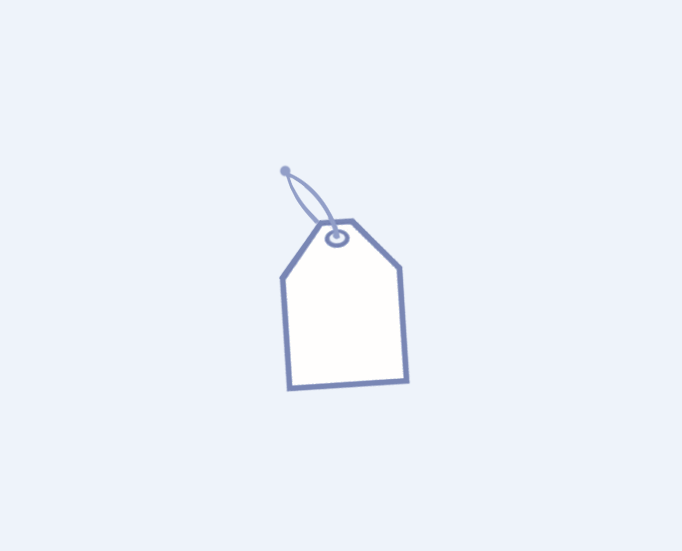 5 kn
2 kn
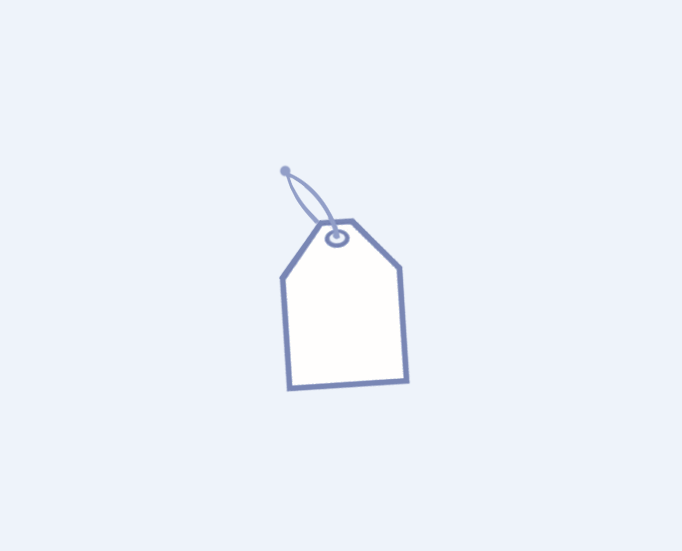 5 kn
6 kn
3 kn
5 kn
Oduzmi!
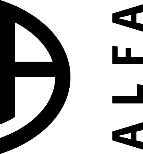 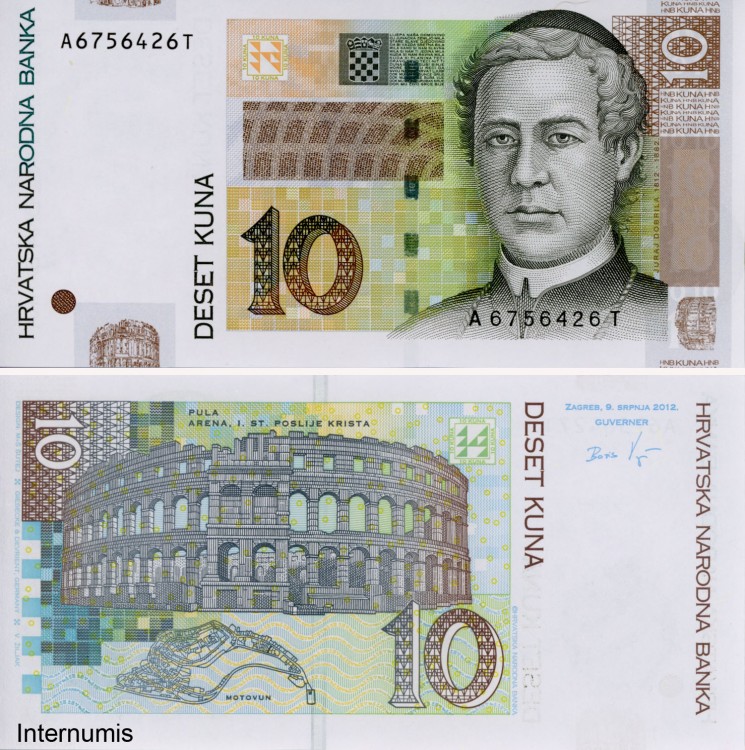 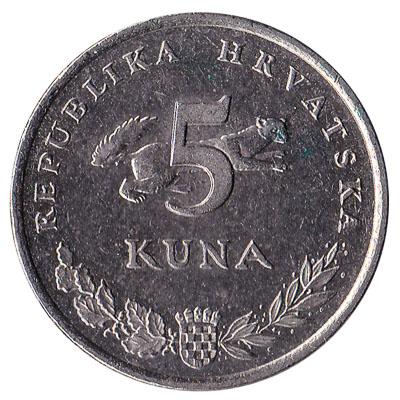 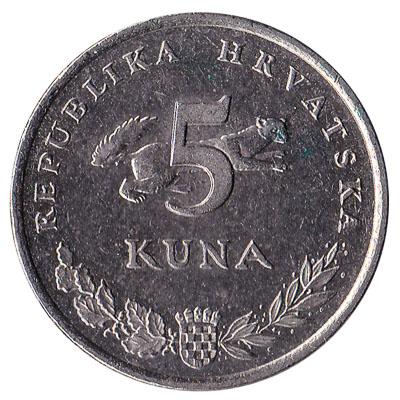 -         =
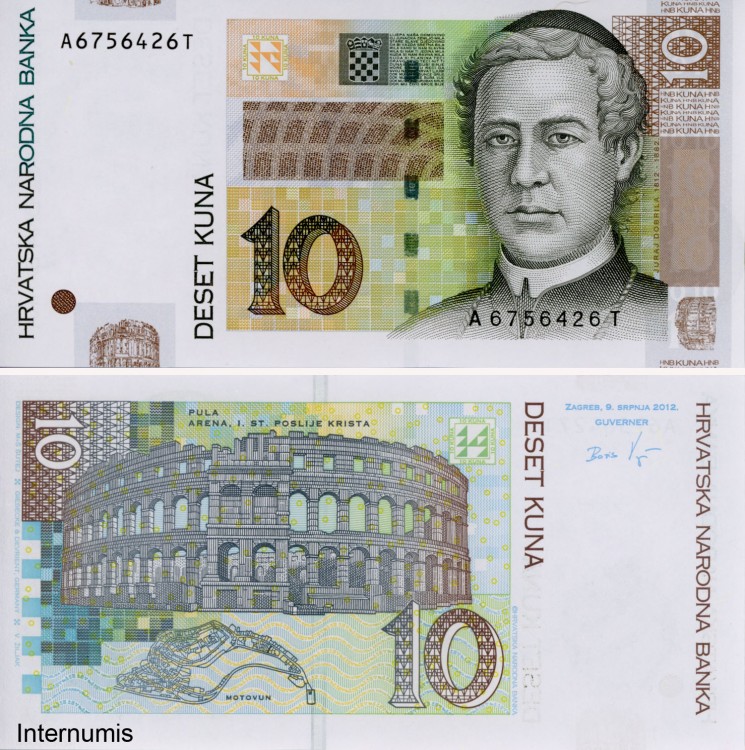 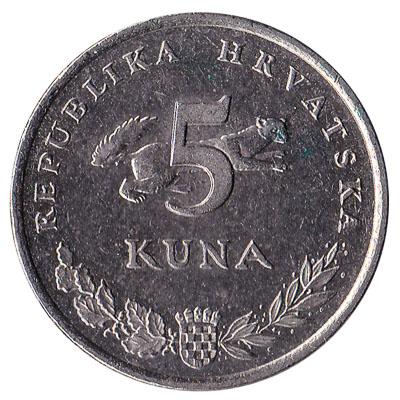 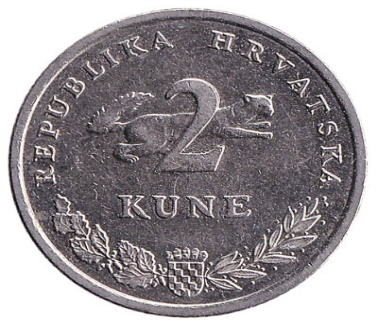 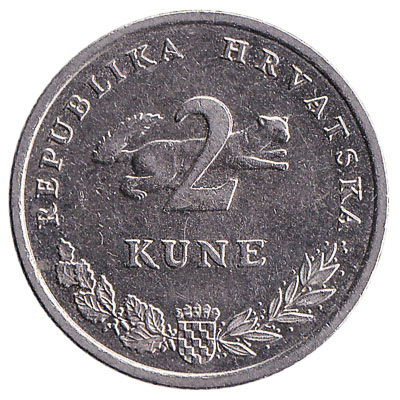 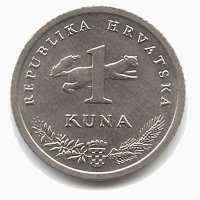 -      =        =
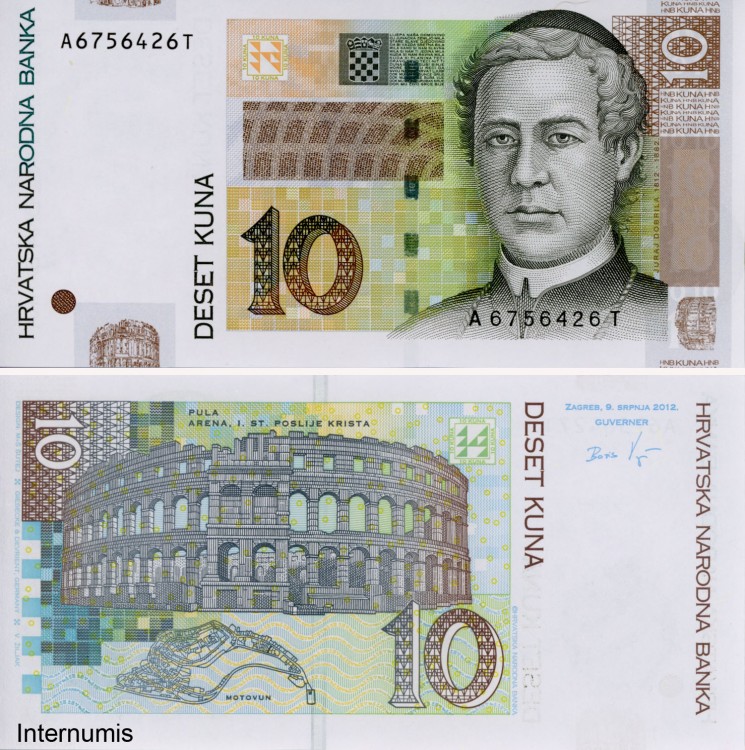 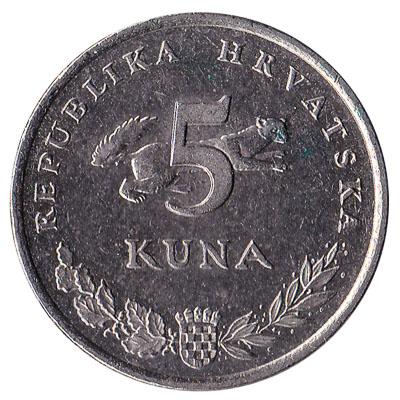 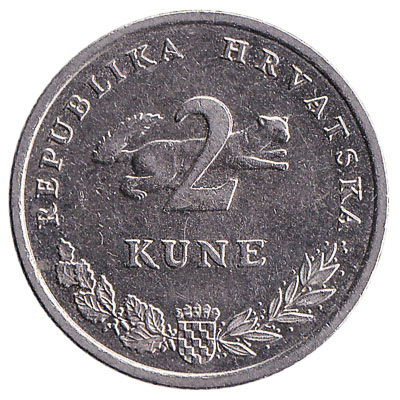 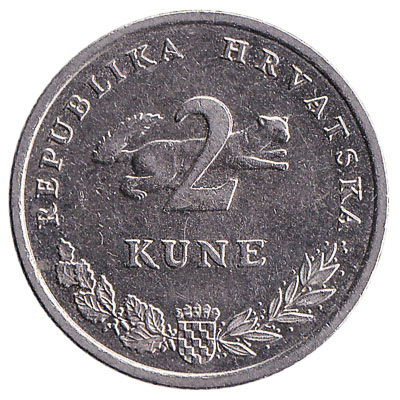 -
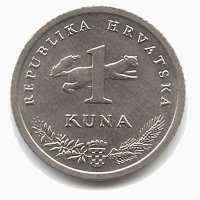 =
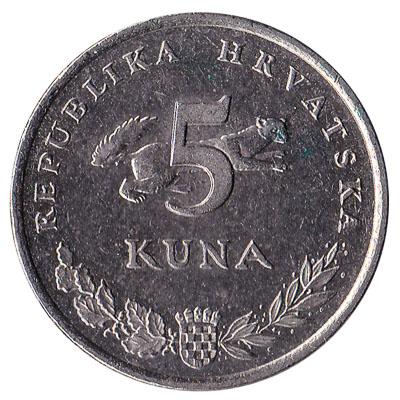 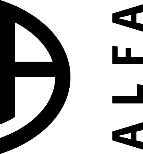 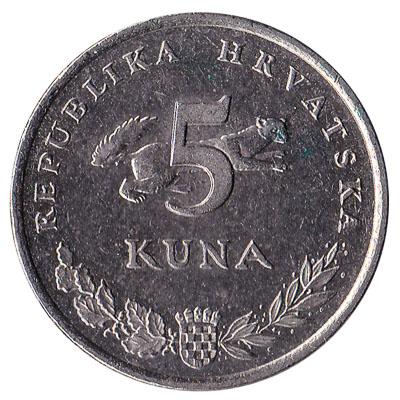 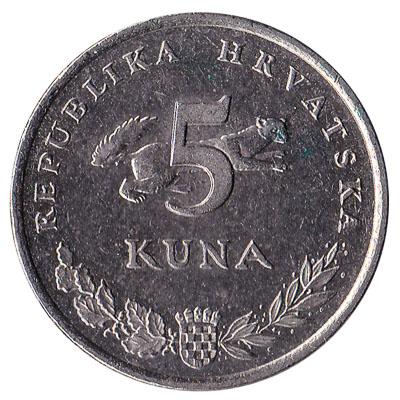 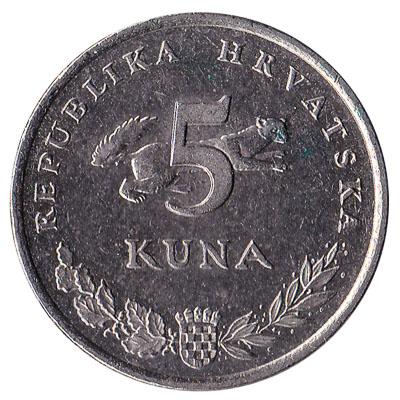 Razmislite i nacrtajte koje sve kovanice možete zbrojiti da biste imali ukupno 5 kn.
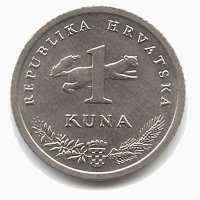 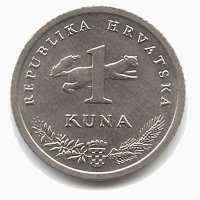 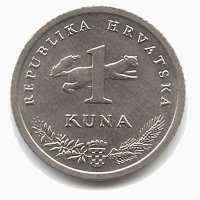 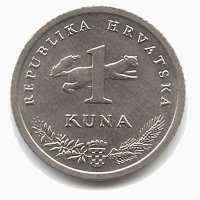 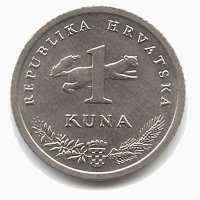 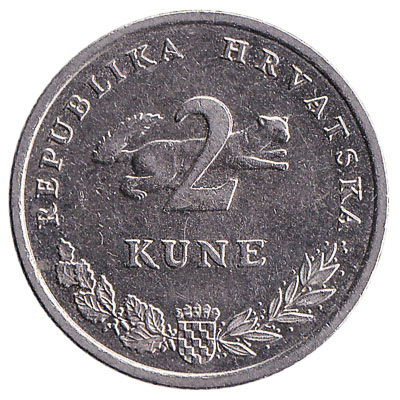 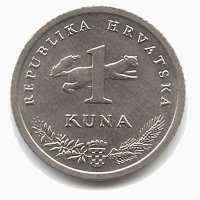 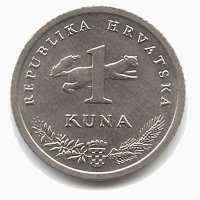 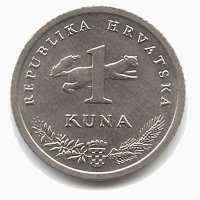 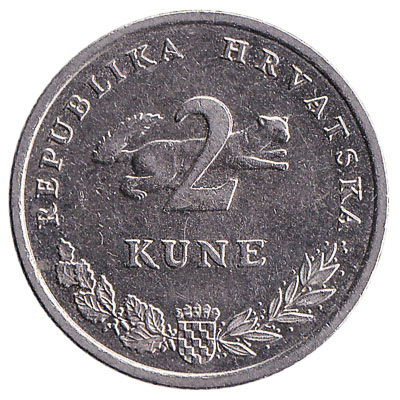 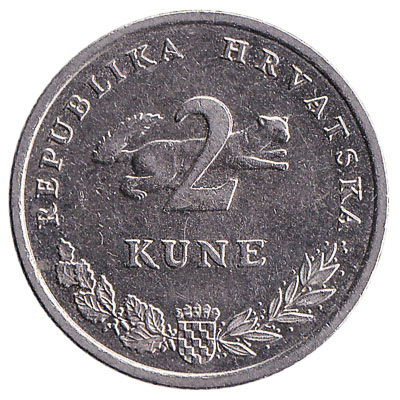 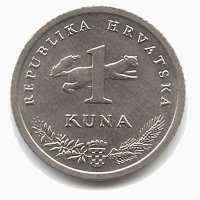 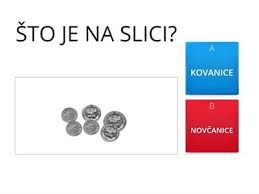 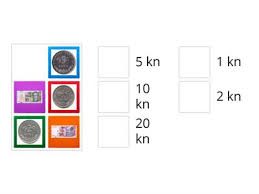 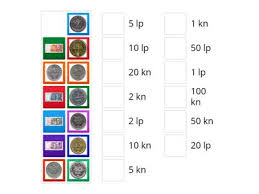 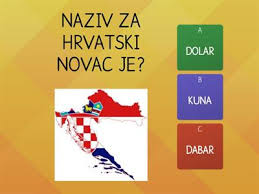